Division of Cancer SciencesSocial Responsibility Team
http://www.socialresponsibility.manchester.ac.uk/
Eliana Vasquez
Suzanne Johnson
Rachel Eyre
Sam Littler
Roberto Parades
Kate Tidman
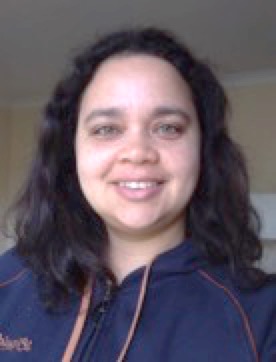 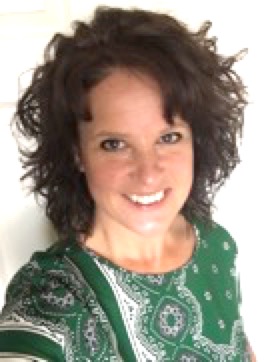 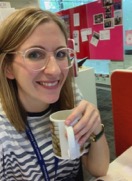 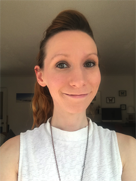 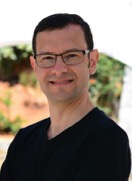 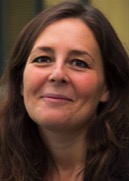 ED&I
Environmental 
Sustainability
PPIE/ WiCN
Elham Santina
Marianne Aznar
Sapna Lunj
Ananya Choudhury
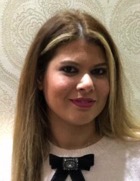 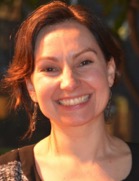 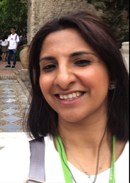 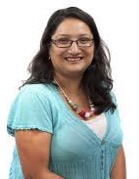 FBMH
Communications
Wellbeing & 
community 
engagement
It’s OK to not be OK
There is no such thing as a “perfect self-isolator”.
Be kind to yourself, especially when/if a bad day comes along. 
This is not a “to do” list. 
You are not lazy or unmotivated if you do none of these things listed in these slides. Just sitting down & having 5 minutes to yourself or having a nap is enough.
Allow yourself to feel what you feel and acknowledge that you have good reason to feel the way you feel.
“Sadness and anxiety is not a weakness…they are natural human responses to danger” J K Rowling.
You are not a robot or superhuman
Wellbeing resource
Your wellbeing is vital – to you and us!
Mindfulness
Staying active
Wellbeing
Nature
Connect
Entertainment
Learning a new skill
Remember: you cannot pour from an empty cup
Your Team
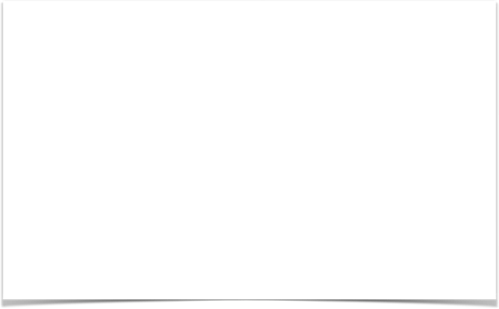 Use ZOOM for:
Lab meetings
Journal Clubs
Coffee morning
Beer hour
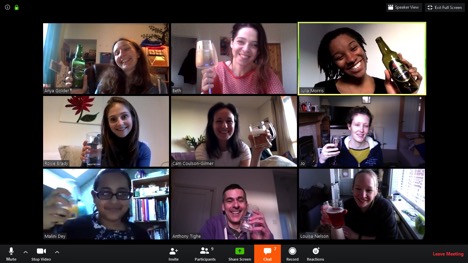 Maintain networks with your work colleagues and build new ones!
Nature
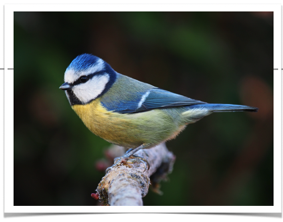 Alternate walking routes from your home
Bird watching with RSPB – bird ID and resources
Record your wildlife findings - Document your observations and contribute to biodiversity with iNaturalist!
Breaks at the (virtual) zoo! Live videos from Chester Zoo
Pokemon Go meets the Zoo with the Wildeverse app 
Check out WWF “Things to do” page for some nature inspiration
Bringing nature into your everyday life to improve your mental and physical wellbeing
Learning a new skill
Enrol on an online course
Illustrator workshops, using your iPhone/iPad better, learn how to use a camera or sing!
Future Learn - wellbeing courses available
LinkedIn Learning
Babbel or DuoLingo
Get creative and relax!
Gardening, arts & crafts, DIY, playing a musical instrument, writing or yoga are just to name a few!
Yoga with Adriene & local yoga team with live online classes
Blog writing or colouring  
Gardening or take part in a virtual cooking class
Grayson Perry Art Class – starting on 16th April (8pm) on channel 4
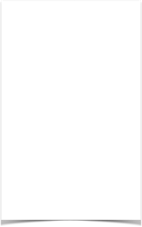 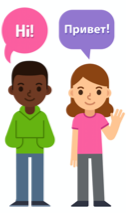 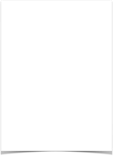 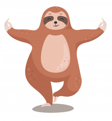 Keep your mind positively stimulated
Staying active
Get your walking/running shoes on!
Be creative with your daily ~1 hr outdoor activity
Couch to 5K, Virtual runs events
Local walking routes
Online workouts! 
The Body Coach
Own Your Goals
Virtual Cycling – RGT, Sufferfest or Zwift
Down Dog - yoga, HIIT, Barre and 7 min workout & all free until May 1st!
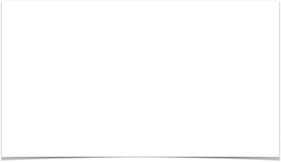 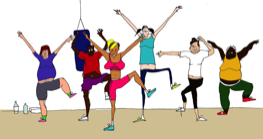 Participate in physical activity and active relaxation
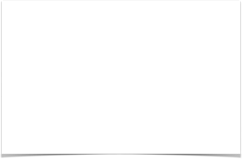 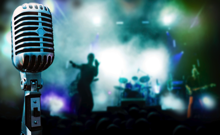 Entertainment
Bring outside entertainment, inside!
 National Theatre are showing past productions online for free! 
 Ticketmaster - live-stream gigs like Kaleidoscope Orchestra’s lockdown sessions  
 Comedy – Manc’s XS Malarkey & NextUp
 Harry Potter World 

Discover the world of podcasts
 Google podcasts, BBC Sounds, Acast
No Such Thing As A Fish, The Guilty Feminist, Ways To Change The World, How To Fail

Rediscover reading – Scribd and Audible are doing 30 day free audiobook trial 

Break up the day– have a 10 min dance/headbang to some old favs or put on a “fake club night” in your living room!
Actively switch off or just be a bit silly!
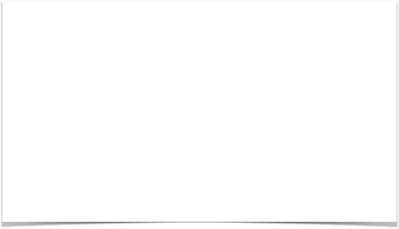 Connect
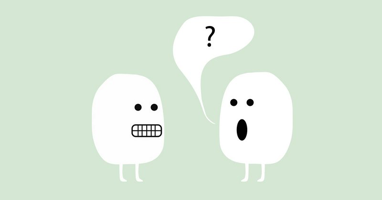 Check in with work colleagues – Zoom, Slack. 

Connect with the community 
Nextdoor – neighbourhood hub to establish connections within your local area and offer help to the local community via their Help Map
Lets Day In – online experiences to socialise including virtual cooking classes, book clubs and themed events.

Organise socials with work colleagues and/or friends – virtual happy hour, pub quizzes, film nights, host a virtual cooking/baking event, lipsync battles!

Learn how to improve working remotely – maintain your mental and physical wellbeing when working from home with PeoplePlus UK
But remember, take a daily break from your devices!
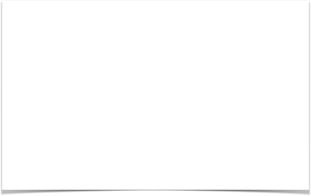 Mindfulness and self-care
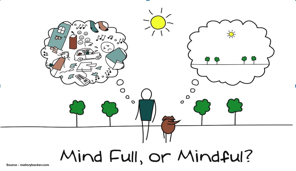 Reach out if things are not OK
Counseling support – Mind, Uni’s counseling service & Big White Wall.
Friends, family and work colleagues – we are all here for you! 
Self-care resources
Ready-made resources from the University – includes planners and Wellbeing Wednesday’s
Headspace – meditation, sleeping problems and develop breathing techniques.
Listen to inspiring podcast episodes
How to Fail – 1. Anxiety w/ Mo Gawdat & 2. Embracing vulnerability w/ Alain De Botton  
Reasons to Be Cheerful – 1. Steering children through difficult times & 2. In this together
Jam jar challenge – write your thoughts (+ve & –ve), fold it up & put in an empty jam jar. Do this over the lockdown & once “normality” has returned, read over and reflect.
Focus on you (even for a brief moment!)
Anticipatory grief
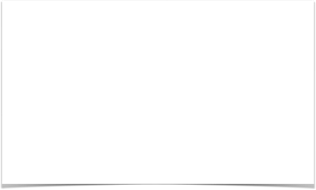 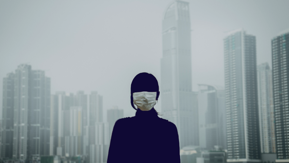 “[The] feeling we get about what the future holds when we’re uncertain…our primitive mind knows something bad is happening, but you can’t see it. This breaks our sense of safety. We’re feeling that loss of safety. I don’t think we’ve collectively lost our sense of general safety like this…We are grieving on a micro and a macro level.” David Kessler
Lets talk about loss – a safe hub for 18-34 year olds to discuss the taboos of death and grieving

Griefcast: Funny people talking about death – a beautifully raw podcast by Cariad Lloyd discussing the human experience of loss and death with comedians.
Find balance in the things you are thinking
And remember…
Prof. Stephen Taylor
We are here to help you!
But we also need your help
We will win! It will get better!
“Suppression” with cycles of countermeasures
“Suppression” with cycles of countermeasures
“Suppression” with cycles of countermeasures
“Suppression” with cycles of countermeasures